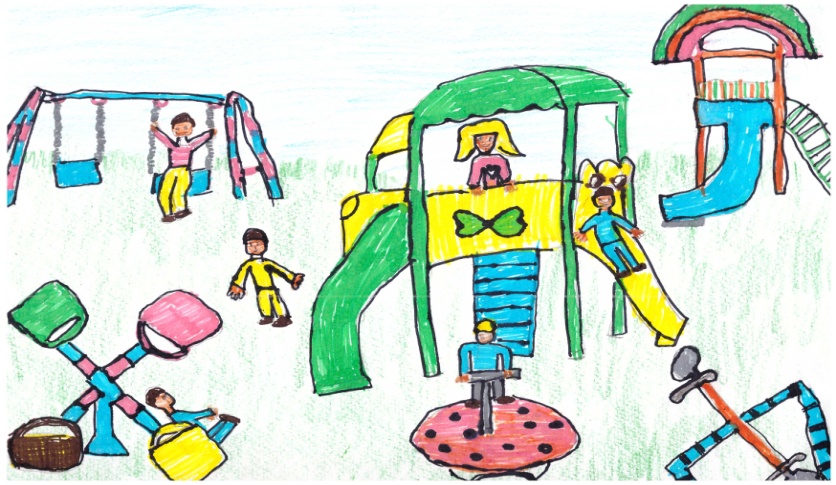 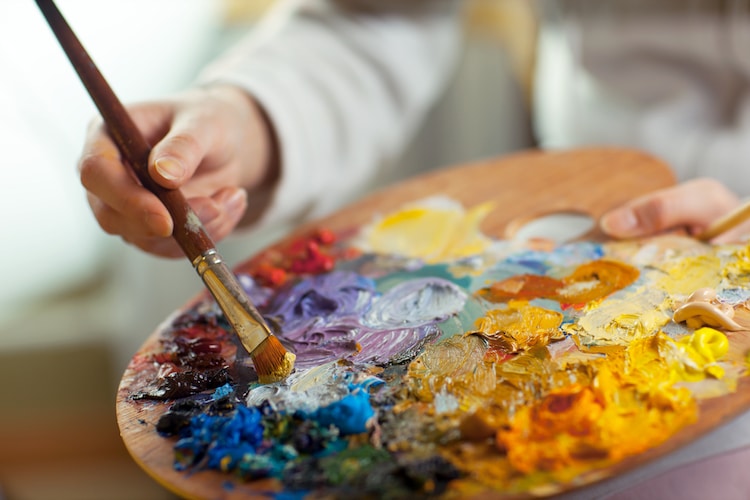 Амбијент екстеријера
ЛИКОВНА КУЛТУРА 
2. РАЗРЕД
АМБИЈЕНТИ
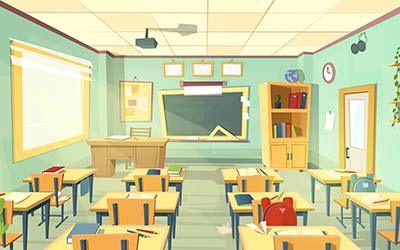 Учионица
Библиотека
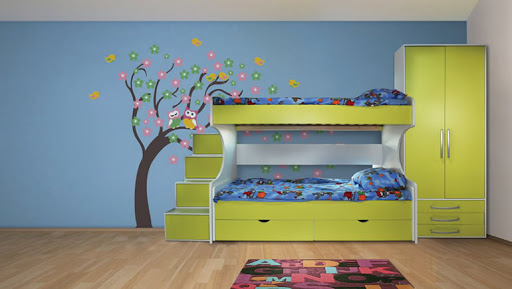 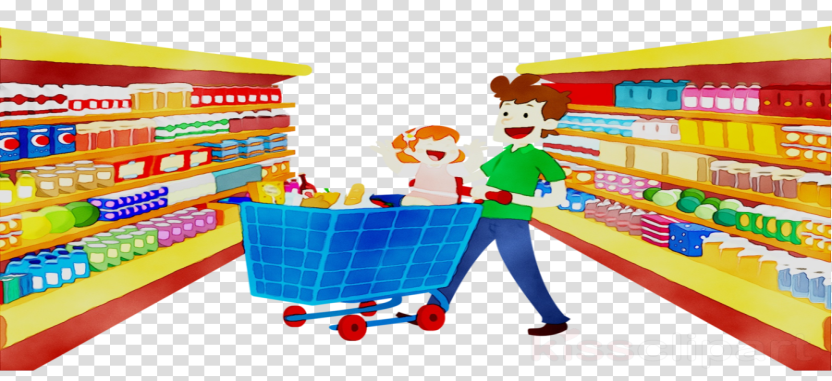 Дјечија соба
Самопослуга
ШТА ЈЕ АМБИЈЕНТ?
АМБИЈЕНТ ЈЕ ЖИВОТНИ ПРОСТОР ГДЈЕ ЧОВЈЕК ЖИВИ, РАДИ И СТВАРА.
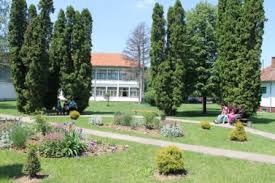 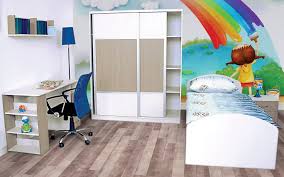 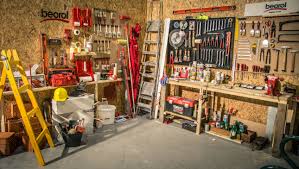 ЕНТЕРИЈЕР    			ЕКСТЕРИЈЕР
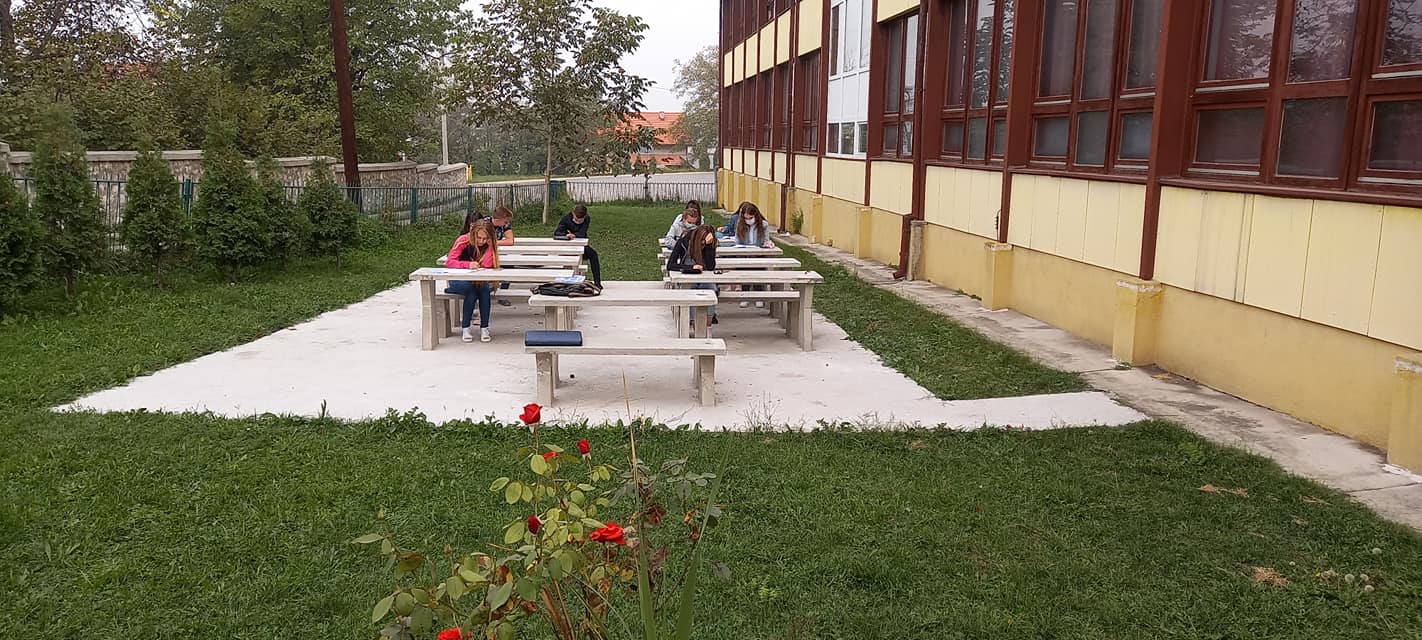 ОТВОРЕН ПРОСТОР
ЗАТВОРЕН ПРОСТОР
Екстеријер је приказ спољашњег простора.
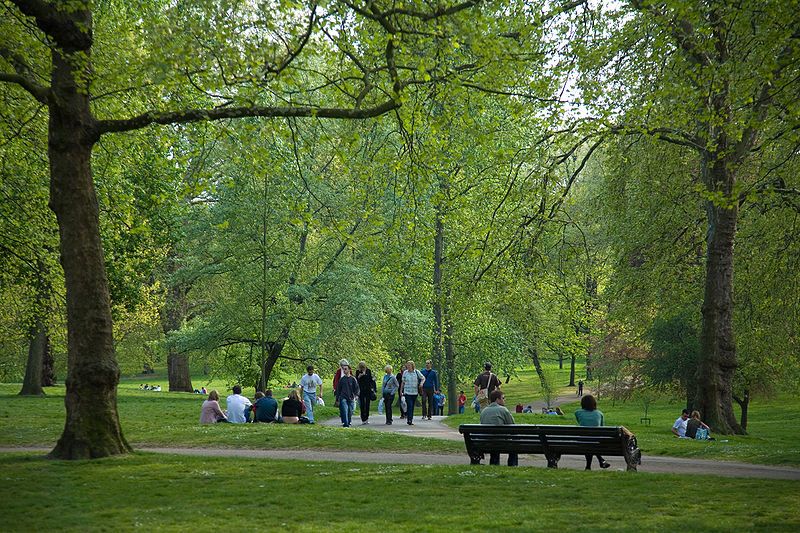 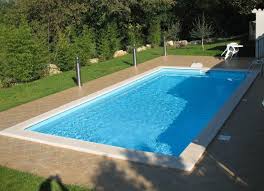 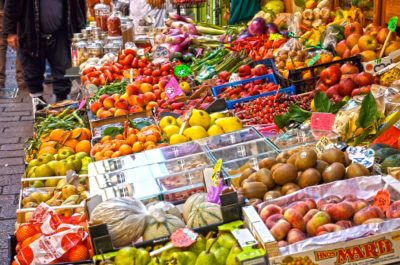 Потребан материјал
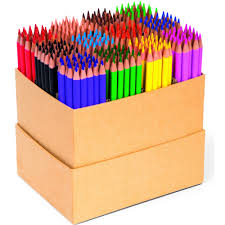 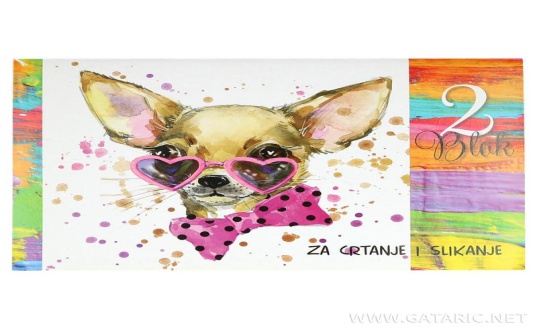 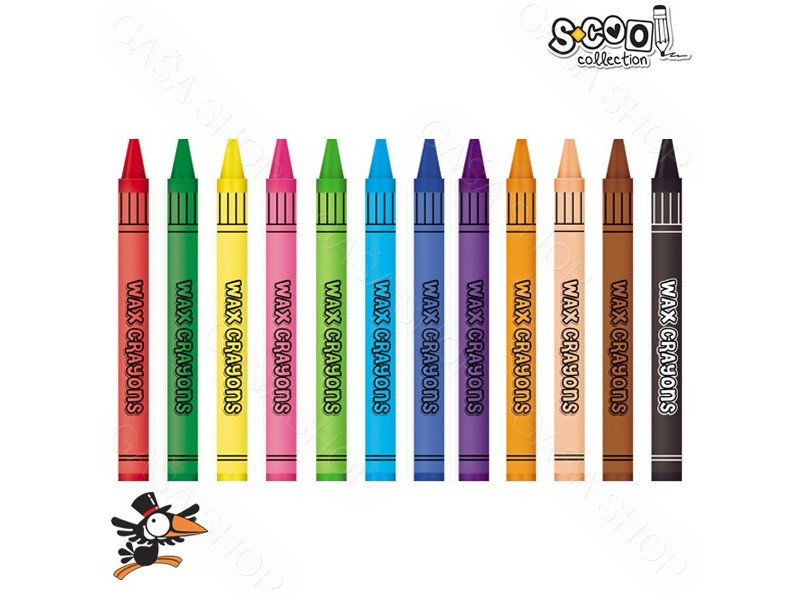